Mrs. Egan’s Recommendations
Scholastic Book Fair Nov 12-25th      www.Scholastic.com/bf/katonah
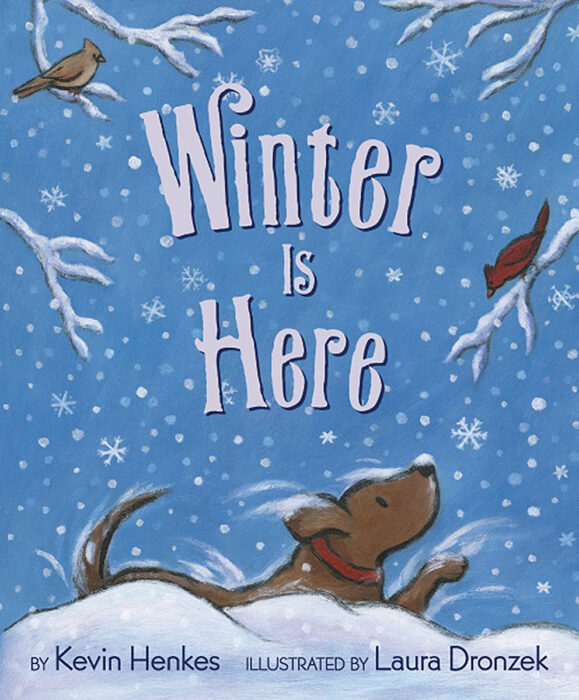 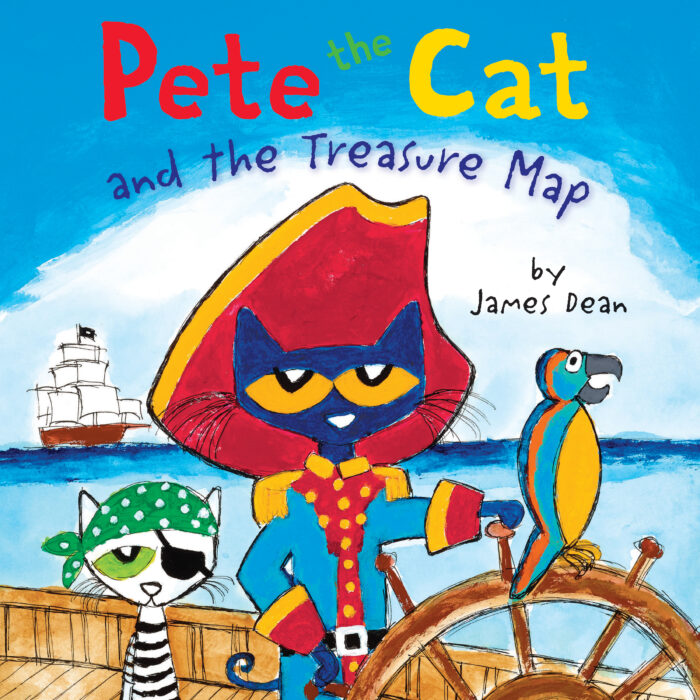 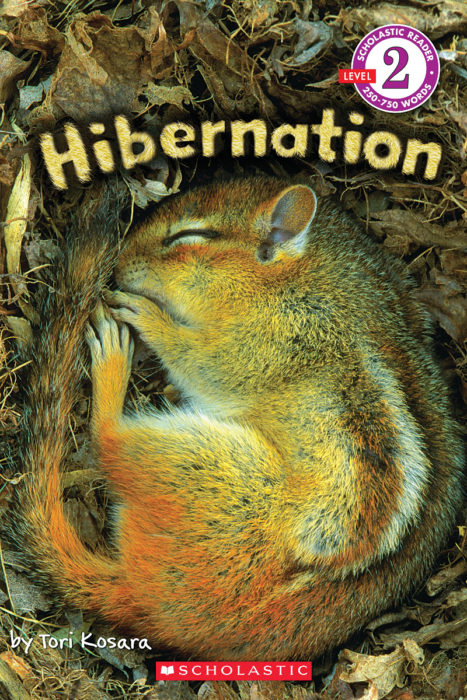 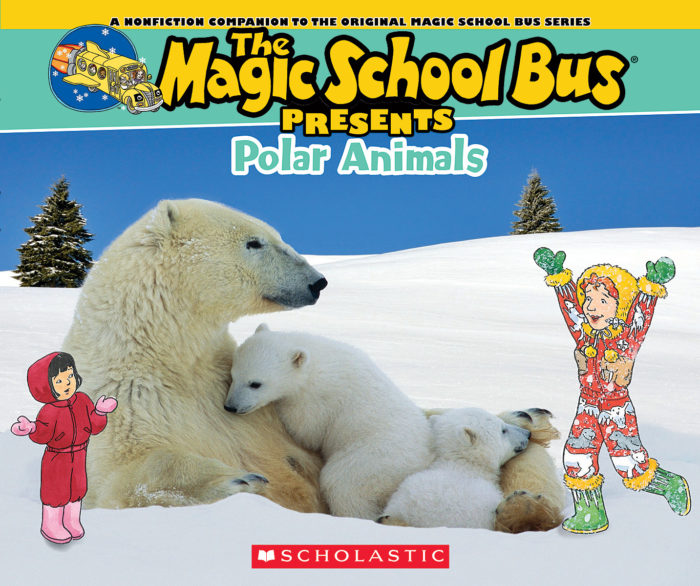 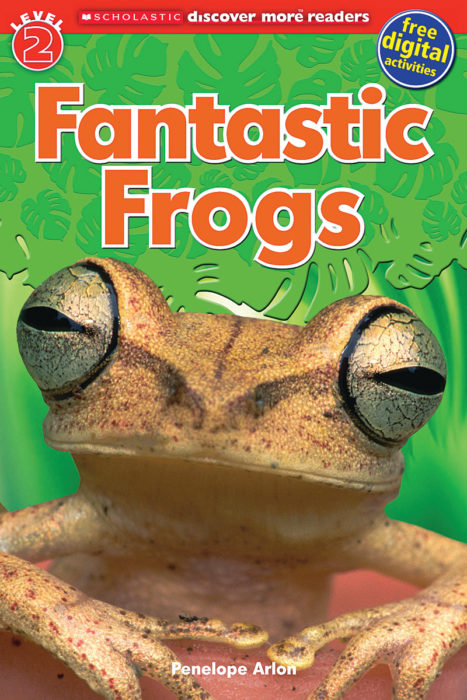 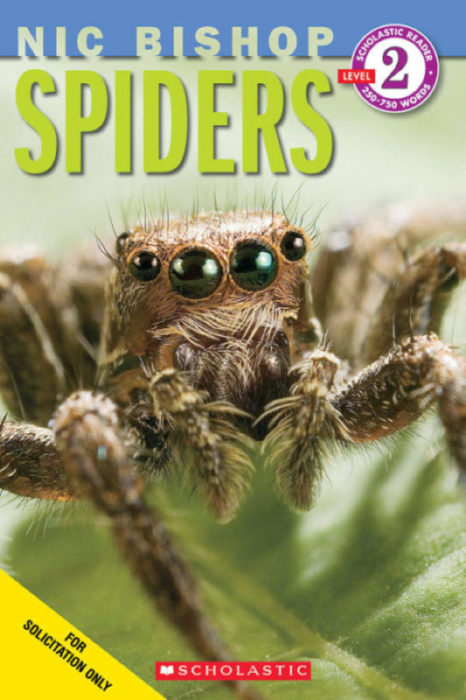 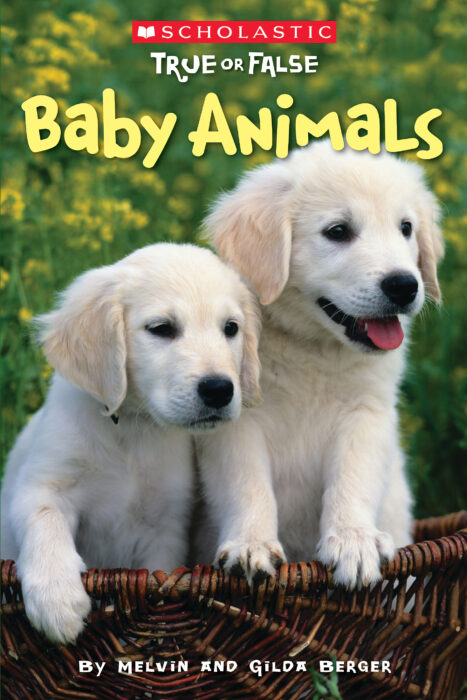 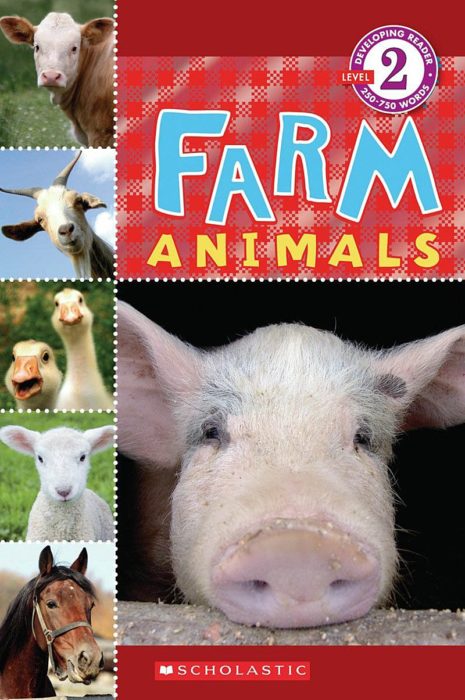 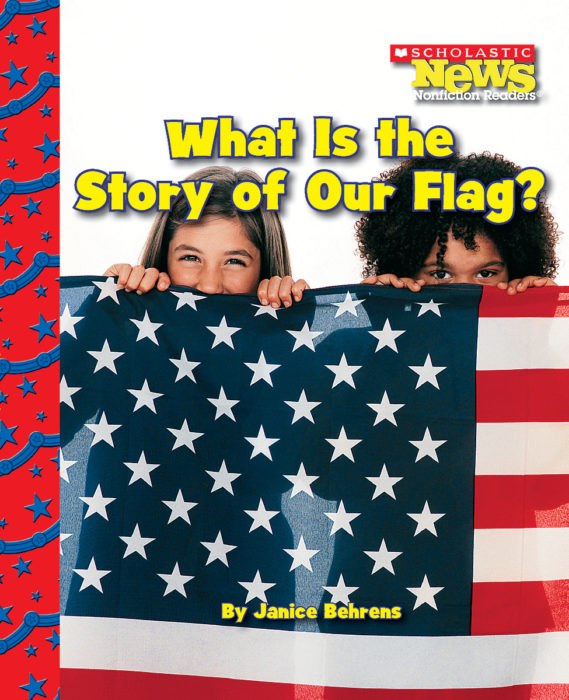 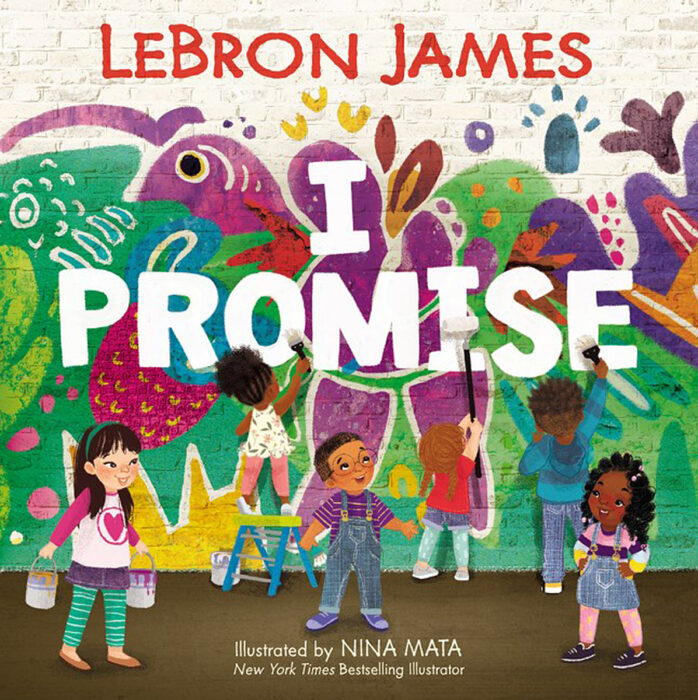 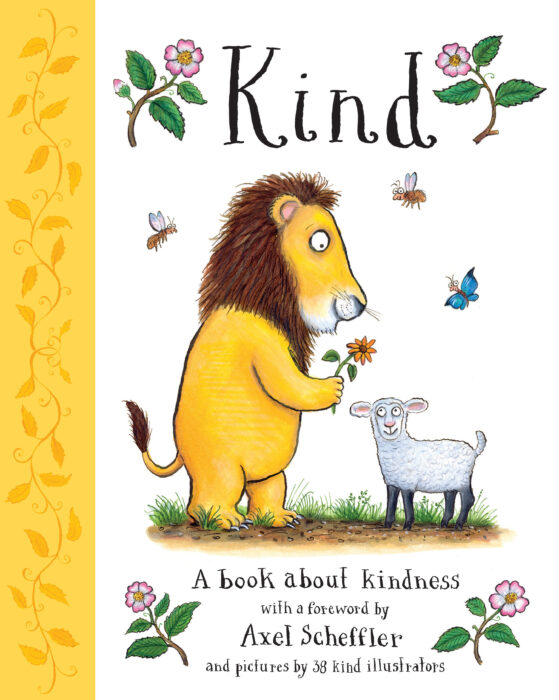 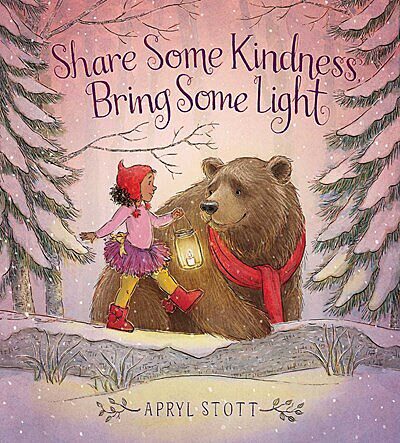